Objective: To develop a standardised method for measuring annealing/ melting rates for complementary DNA oligomers.
Briefly,
Complementary oligomers are mixed together in a standard buffer in equal molarity. A dsDNA specific dye, SYBR Green I is added to the reaction mix to monitor the amount a dsDNA present at any given instant of time. 
When SYBR Green I binds to dsDNA  it is highly fluorescent. Thus, the fluorescent signal of a sample is directly proportional and therefore a measure of the amount of dsDNA present in the sample.
As the temperature of the sample is decreased, the complementary oligomers anneal resulting in the formation of dsDNA seen as increasing fluorescence. Conversely, when temperature is increased, annealed oligomers will denature/ melt , seen as decreasing fluorescence.
To determine the rate of annealing/ melting at any given temperature, two approaches have been tried:
The complementary oligomers  are cooled from 90oC to the hold temperature being tested, say, 70oC. The ramp down rate and hold time are known (and user programmed), thus the time elapsed since start of incubation can be calculated. Once at the desired temperature, the sample is incubated for a prolonged period of time so that the change in fluorescence over time can be monitored in real time. 
the complementary oligomers are cooled from 90oC to 65oC. Then the sample is heated up to the temperature being tested, say 70oC. The ramp-up rate and the hold time are known (and user programmed), thus the time elapsed since start of incubation can be calculated. Once at the desired temperature, the sample is incubated for a prolonged period of time so that the change in fluorescence over time can be monitored in real time.
1
Oligomer details
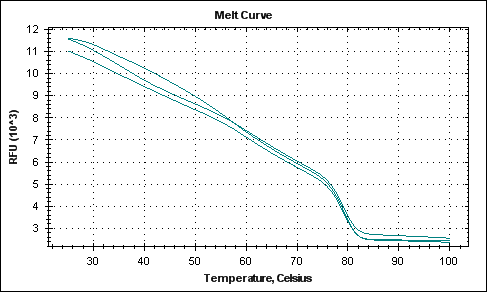 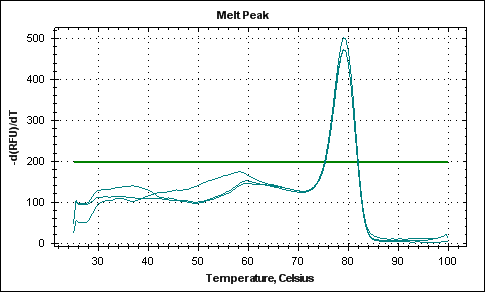 Melt Curve of oligo pair A1a16-A2 previously performed (also in the presence of 1X SYBR Green)
Multiple plots represent replicate samples
First derivative of the melt curve of A1a16-A2, the positive peak represents the melting temperature (Tm = 79.8oC, see table above).
Multiple plots represent replicate samples
Second derivative of the melt curve of A1a16-A2, the positive and negative peaks represent the limits of the range of temperatures over which melting occurs (width = 4.7oC, see table above); the point at which the plot cuts the X-axis is the Tm (79.8oC).
2
Reaction composition: Samples are prepared as below. Buffer blanks are prepared and run simultaneously.The melting experiment is carried out in BioRad CFX96, real time PCR equipment.
The following are the drawbacks:
Lack of continuity in RFU numbers as the program progresses from one step to the next. The discontinuity is more obvious in approach II (step 2 to step 3) (see slide 10 for protocol II design and slides 11 and 12 for the described observation) 
Sharp drop in RFU numbers in the first few cycles of step 4 protocol I (see slide 5 for protocol I design and slide 9 for described observation)
The measurement of the fluorescent signal by the moving optical head of CFX96 takes ~7secs. This results in data points every 8-9secs only and cannot be shortened any further.
3
Protocol I design
4
Melting Curve (90oC to 70oC):  RFU vs time
90oC                                         70oC
5
Melting Curve (90oC to 75oC):  RFU vs time
90oC                                75oC
6
Melting Curve (90oC to 80oC):  RFU vs time
90oC                       80oC
7
Normalized RFU vs time at fixed temperature: To determine the net gain or loss of fluorescent signal as a consequence of prolonged incubation at a particular temperature
Plot I
The starting RFUs (initial RFU at step 4) at each of the tested temperatures (70o, 75o, and 80oC) was normalized to 0.  The curves represent the change in fluorescent signal over a period of 40mins.
In the first few cycles of this incubation (up to cycle = 10, time = 80secs), there is a sharp drop in RFU ( at this point, the reason is unknown;  see individual curves on slides 6, 7, 8 where this drop can be clearly seen).
Plot II
The RFUs at cycle 10 (step 4) at each of the tested temperatures (70o, 75o, and 80oC) was normalized to 0.  The curves represent the change in fluorescent signal over a period of 40mins.
The net gain in fluorescence at 70o and 75oC is now positive
8
Protocol II design
9
Melting Curve (65oC to 70oC):  RFU vs time
65oC                    70oC
10
Melting Curve (65oC to 74oC):  RFU vs time
65oC                                   74oC
11
Melting Curve (65oC to 78oC):  RFU vs time
65oC                                            78oC
12
Melting Curve (65oC to 80oC):  RFU vs time
65oC                80oC
13
Normalized RFU vs time at fixed temperature
To determine the net gain or loss of fluorescent signal as a consequence of prolonged incubation at a particular temperature, the starting RFUs (initial RFU at step 4) at each of the tested temperatures (70o, 74o, 78o and 80oC) was normalized to 0.  The following curves represent the change in fluorescent signal over a period of 20mins.
14